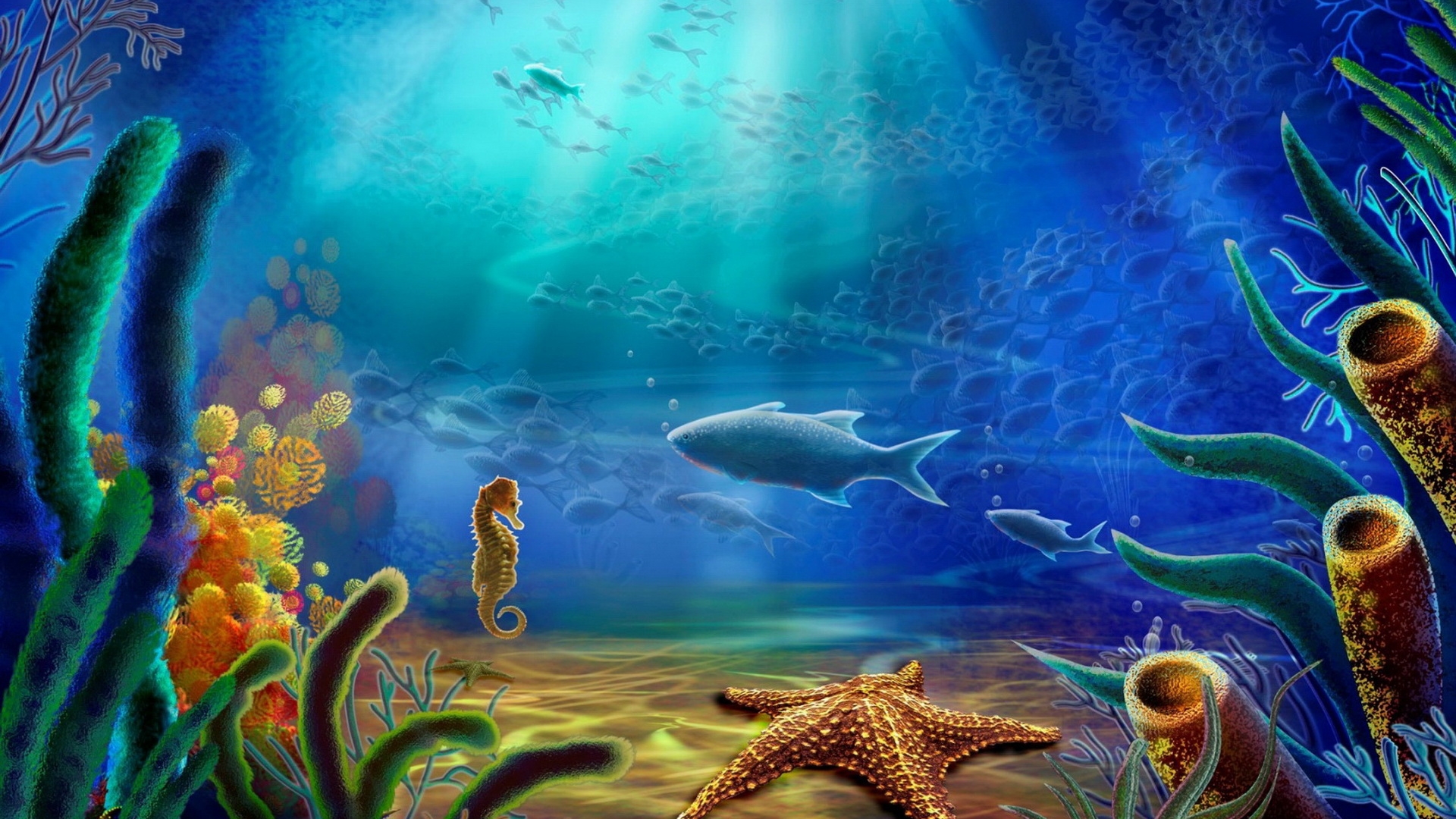 ПРЕЗЕНТАЦИЯ к НОД по речевому развитиюв старшей группе по теме: «Путешествие в подводное царство»
Составила воспитатель: Архипова Л.Н.
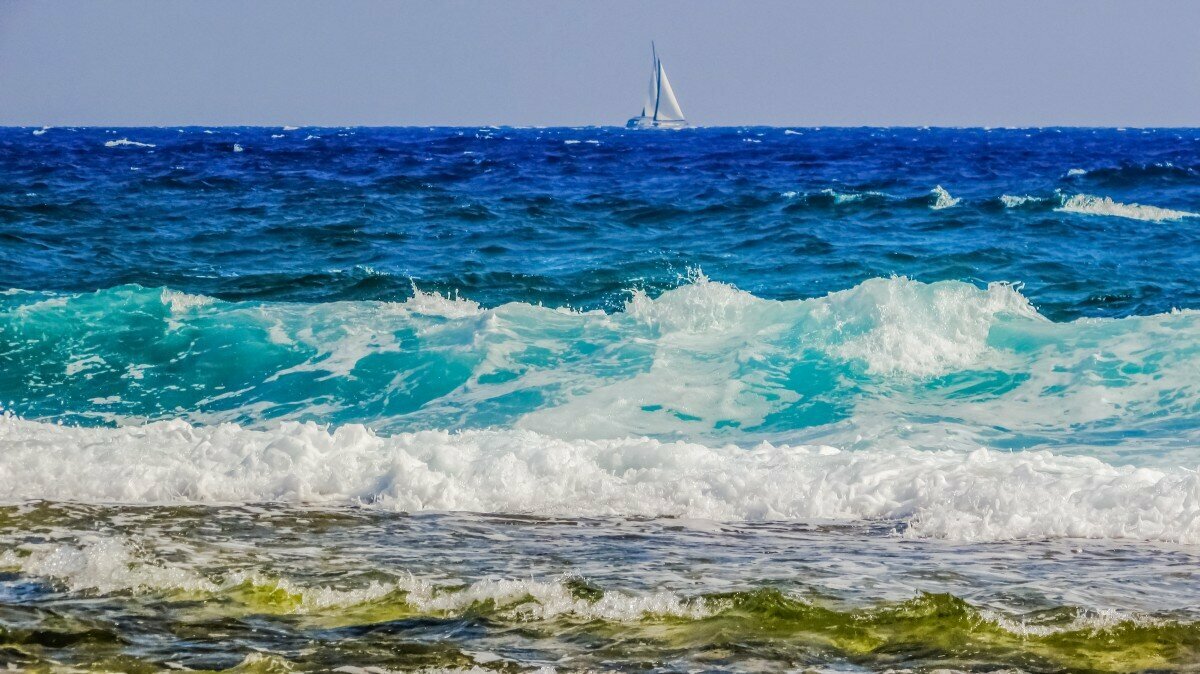 МОРЕ
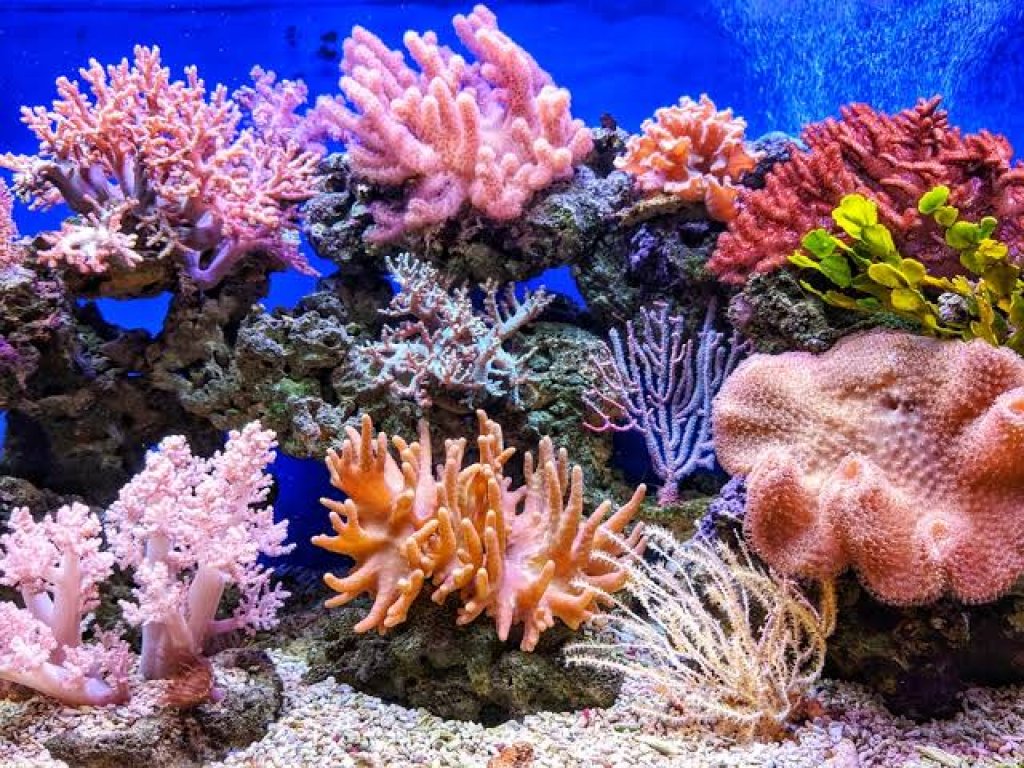 КОРАЛЛЫ
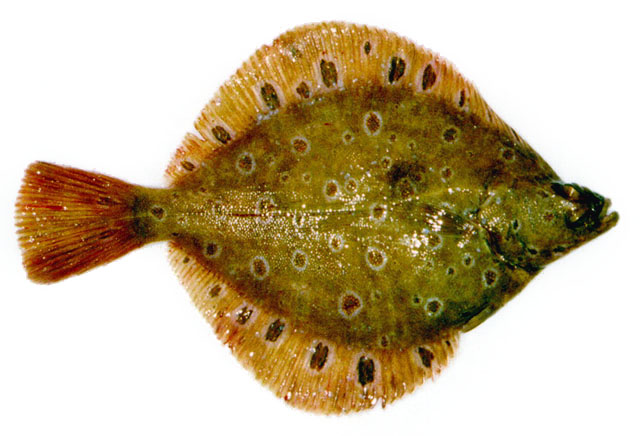 АКУЛА
КАМБАЛА
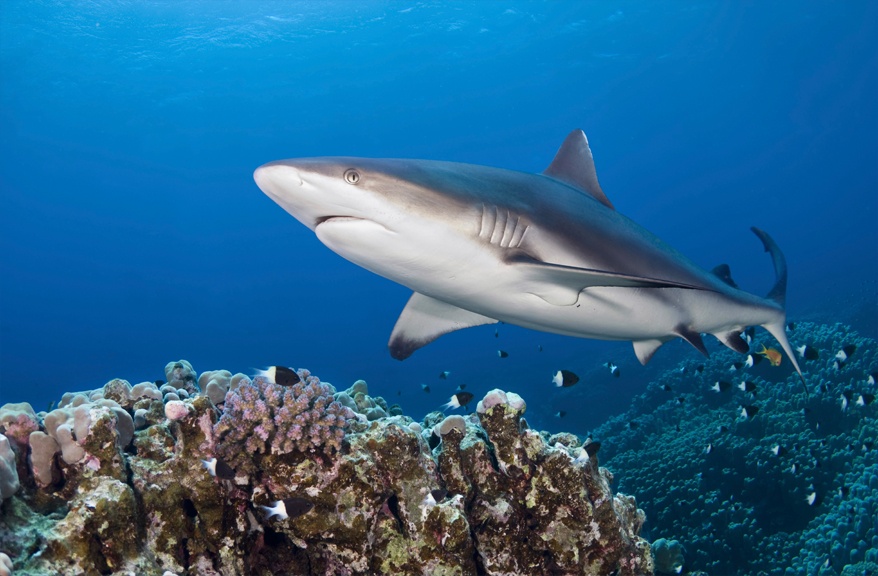 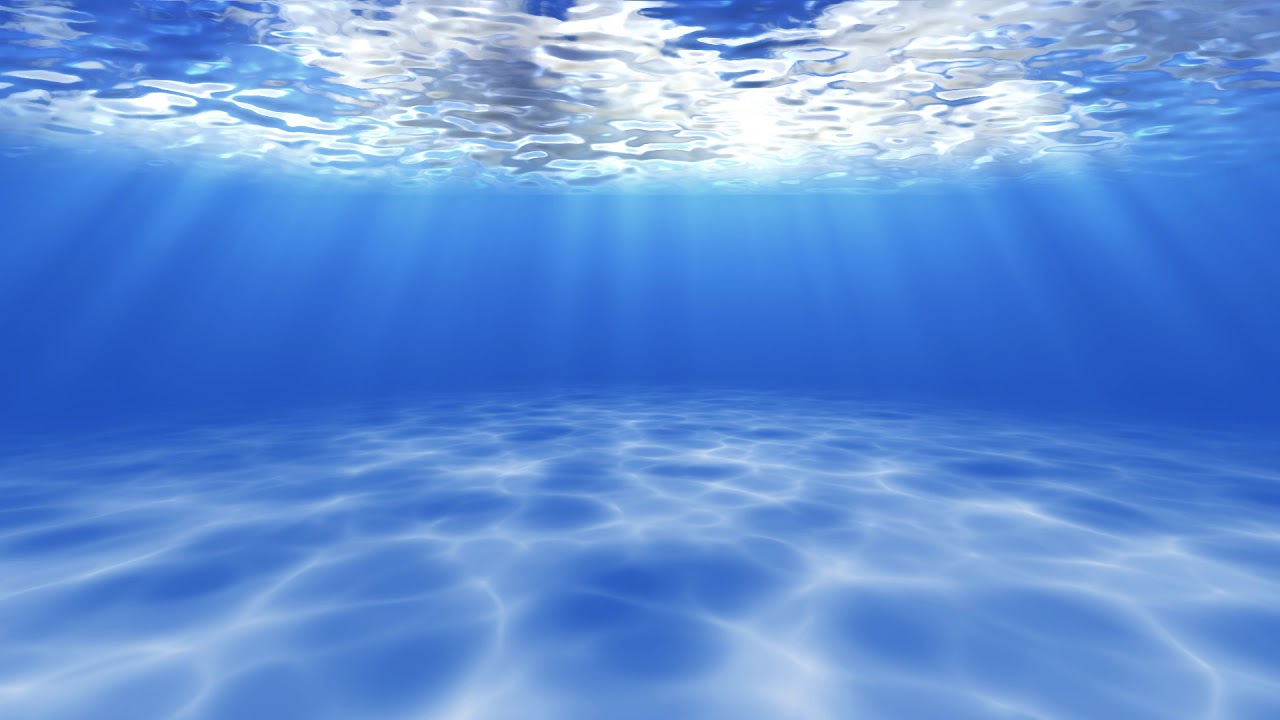 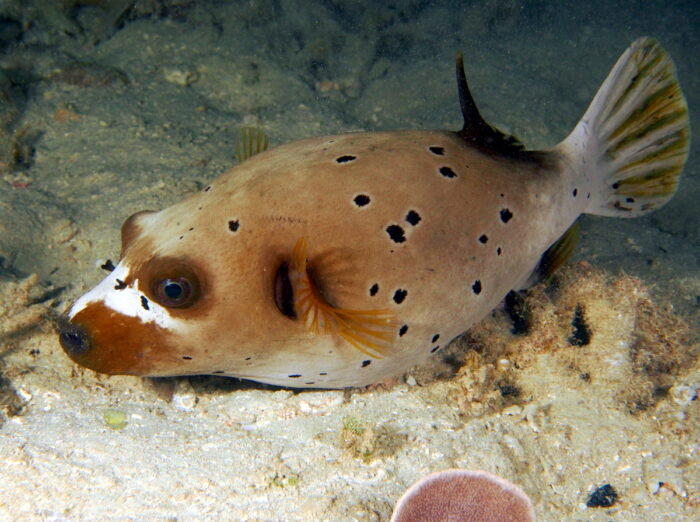 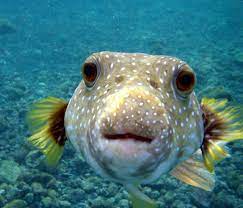 РЫБА-СОБАКА
РЫБА-ЖАБА
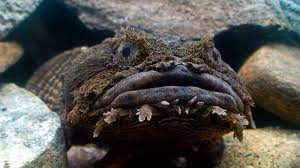 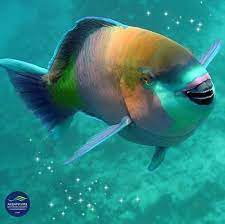 РЫБА-ПОПУГАЙ
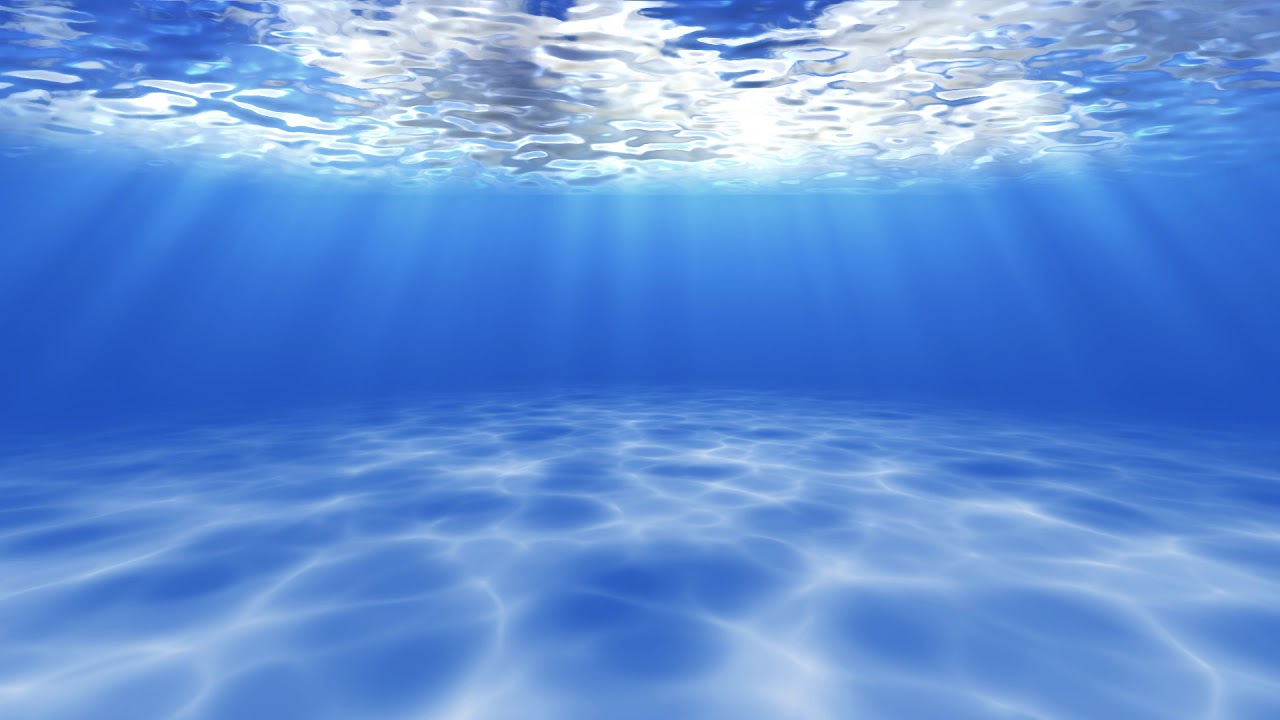 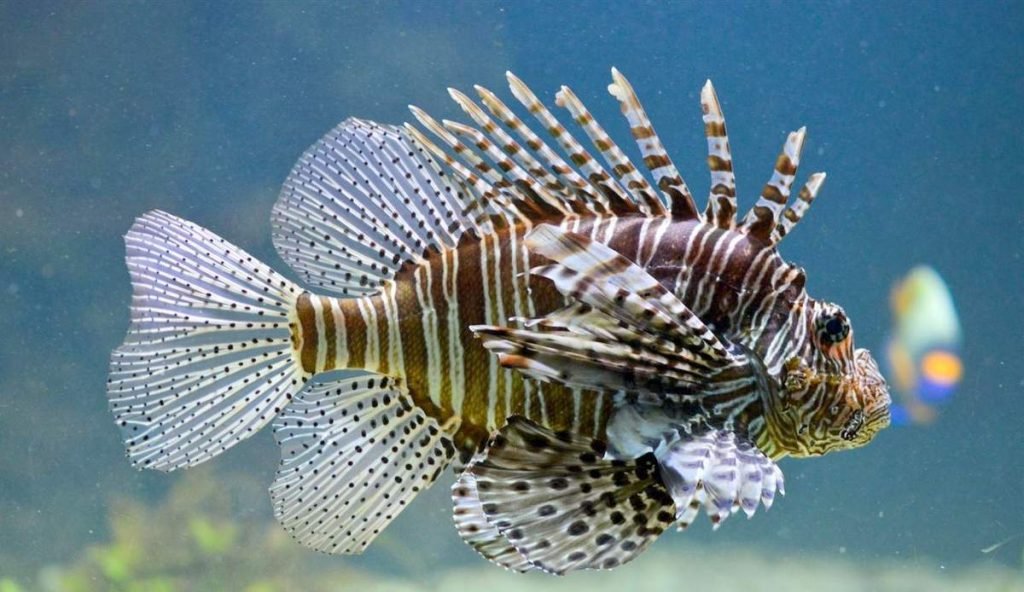 РЫБА-ЗЕБРА
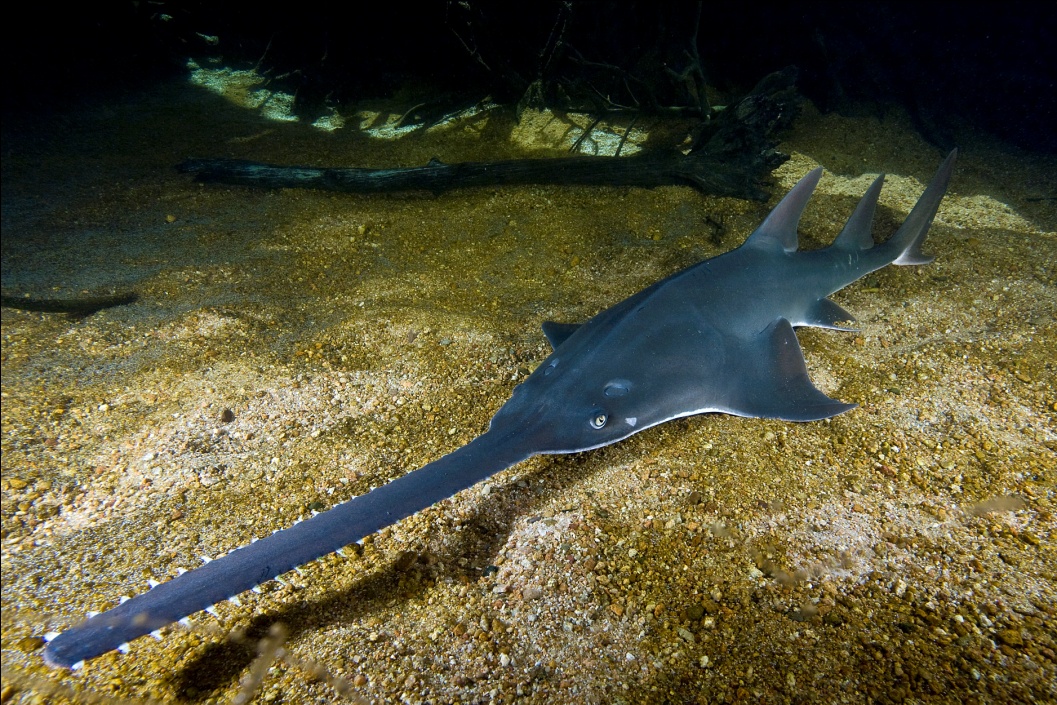 РЫБА-ИГЛА
РЫБА-ПИЛА
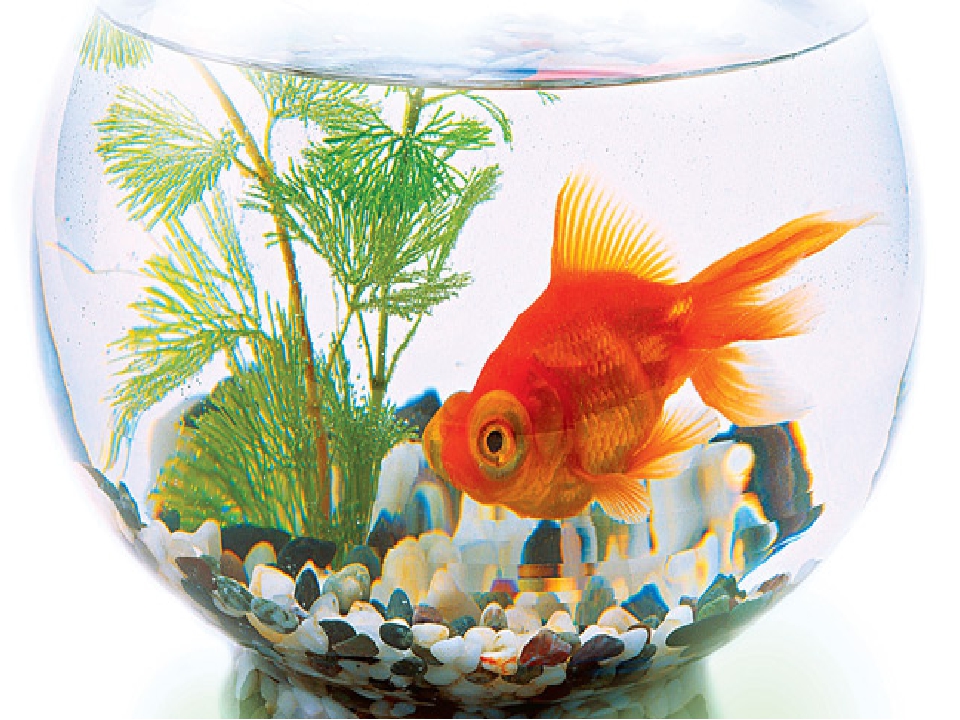 ЗОЛОТАЯ РЫБКА
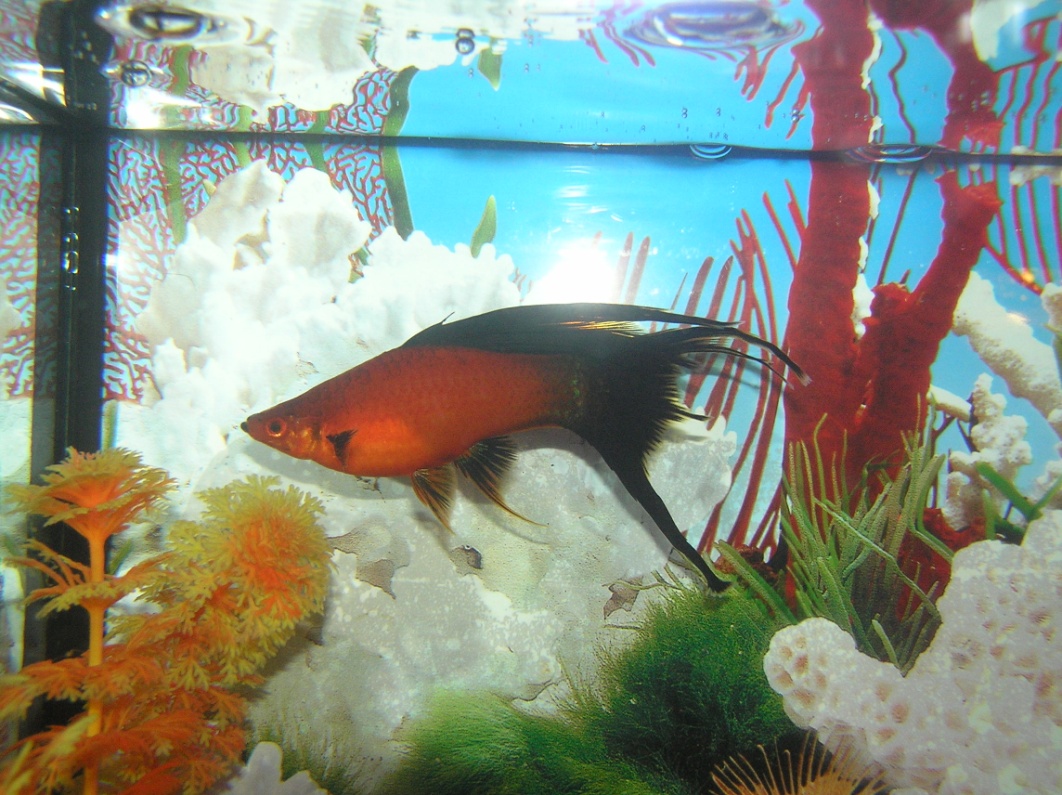 МЕЧЕНОСЕЦ
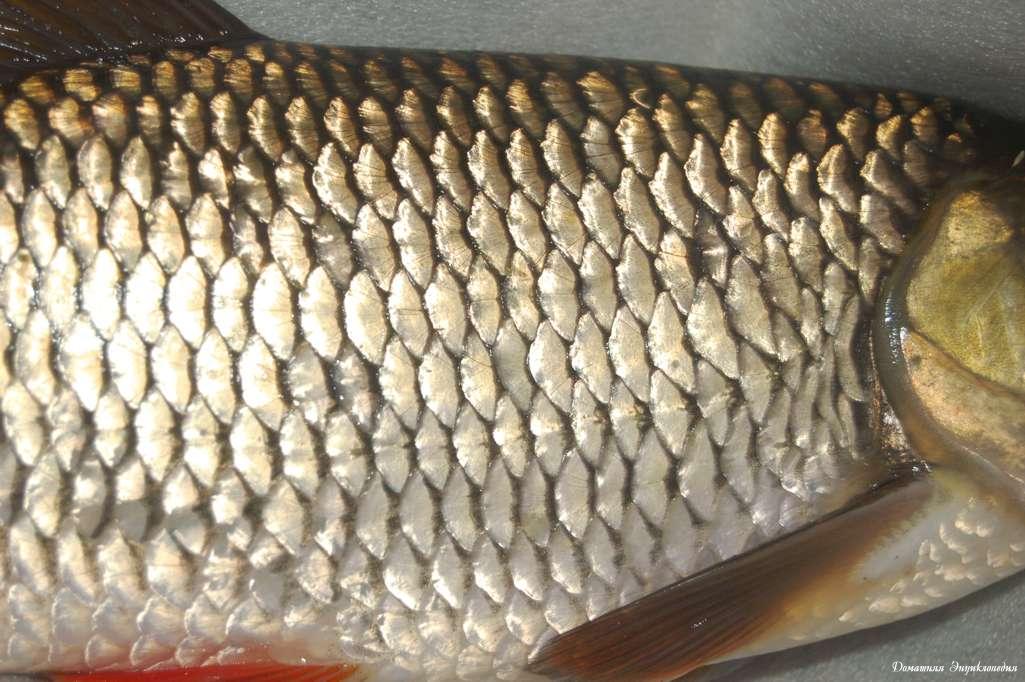 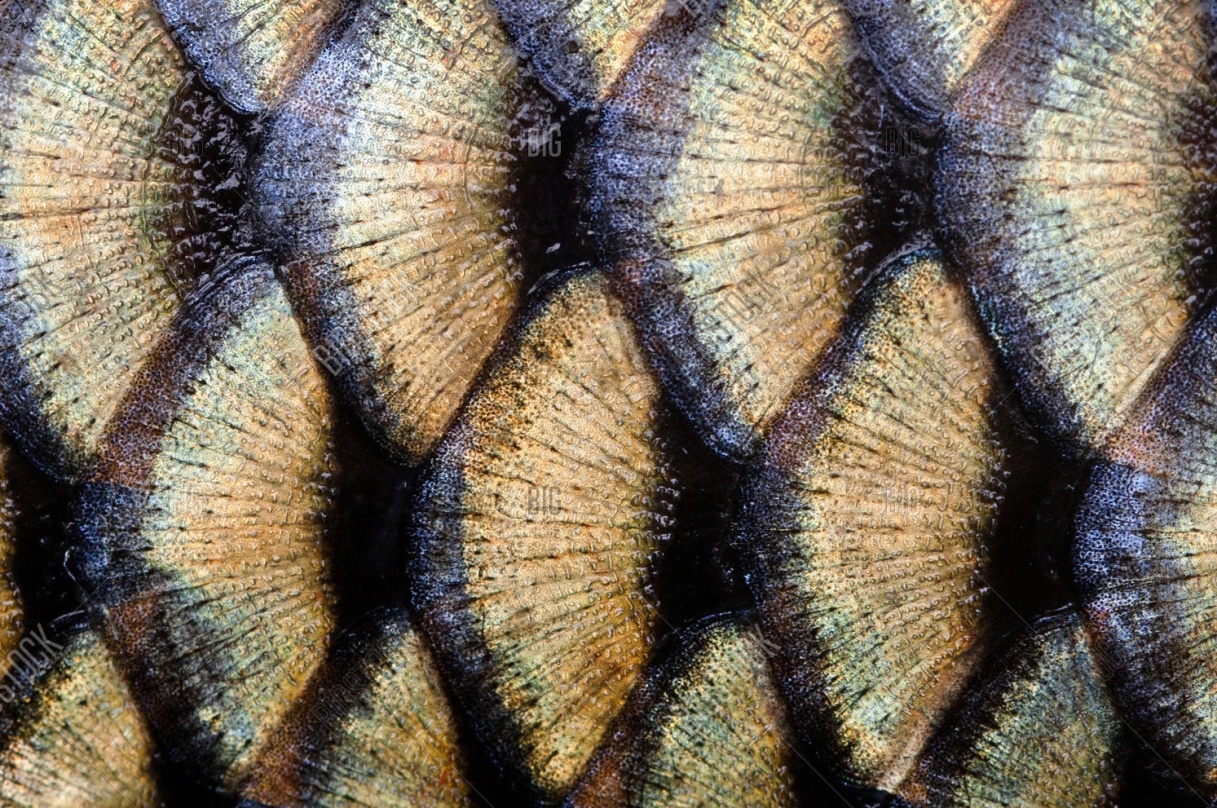 ЧЕШУЯ
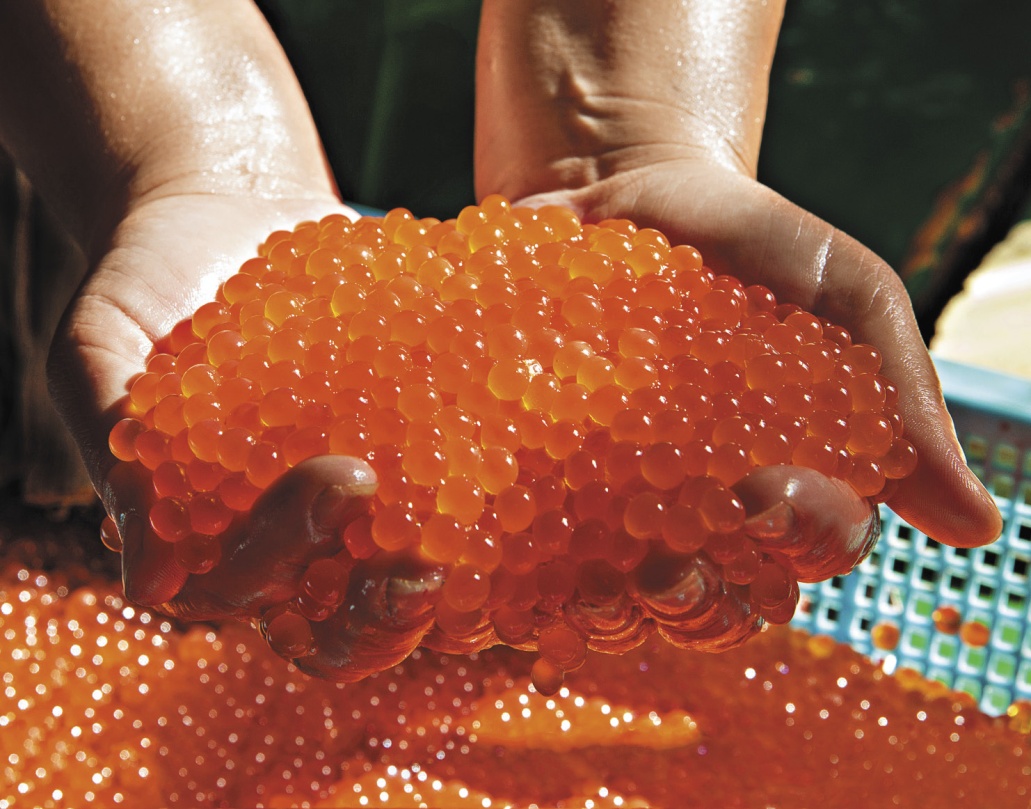 ИКРА
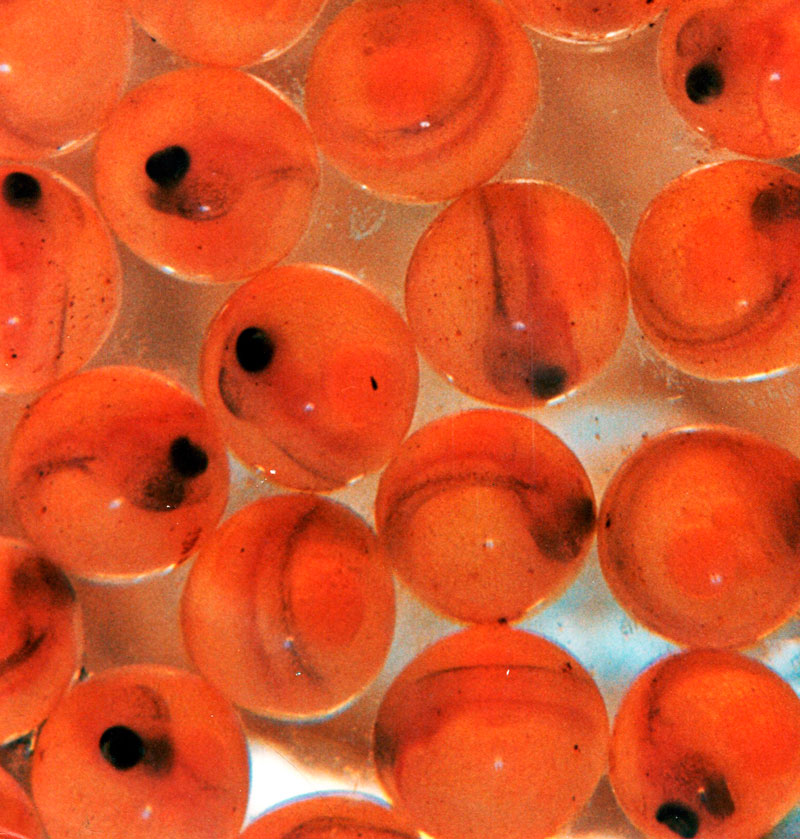 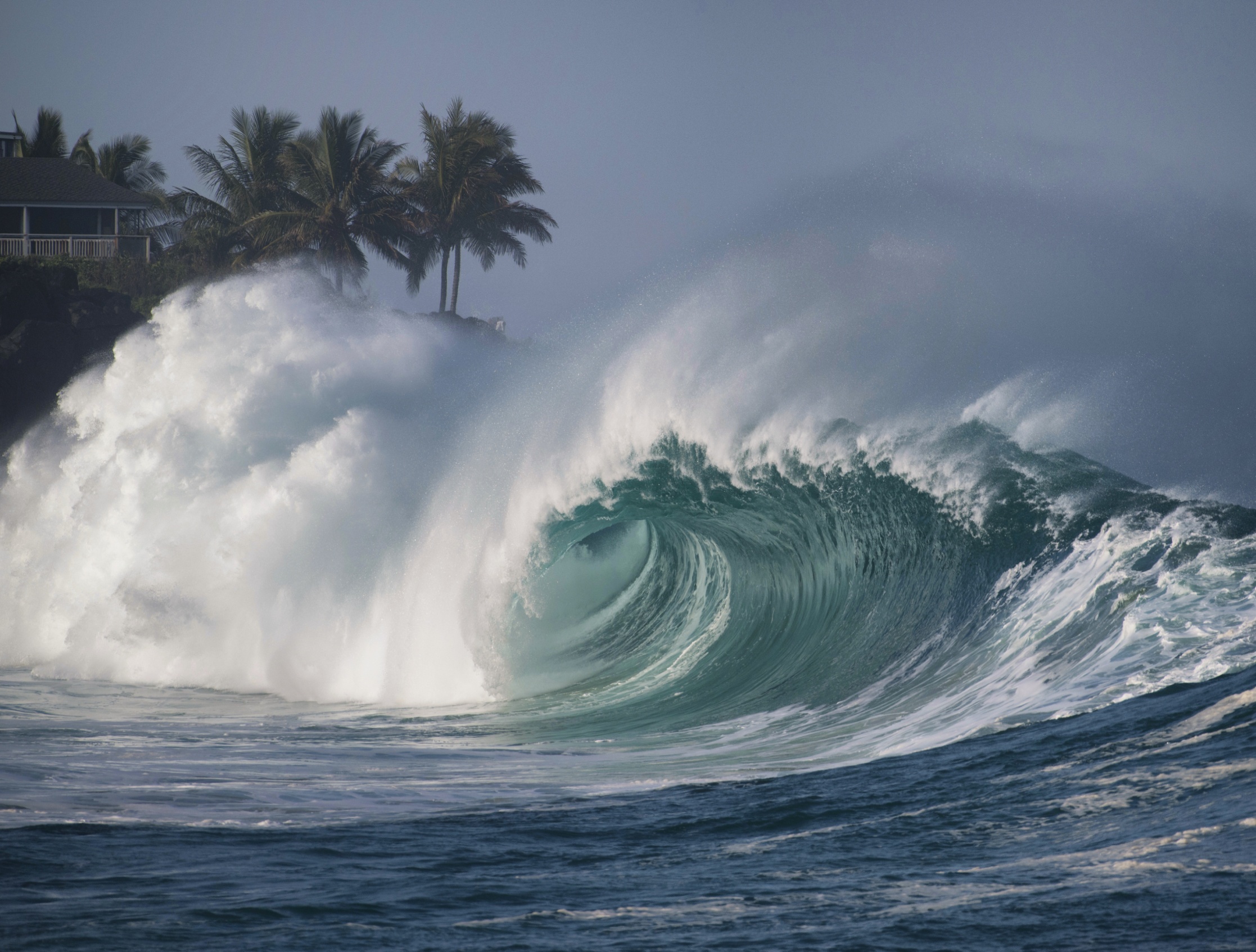 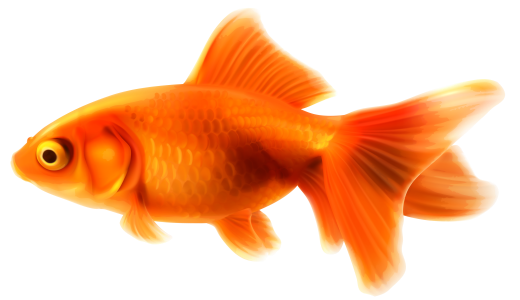 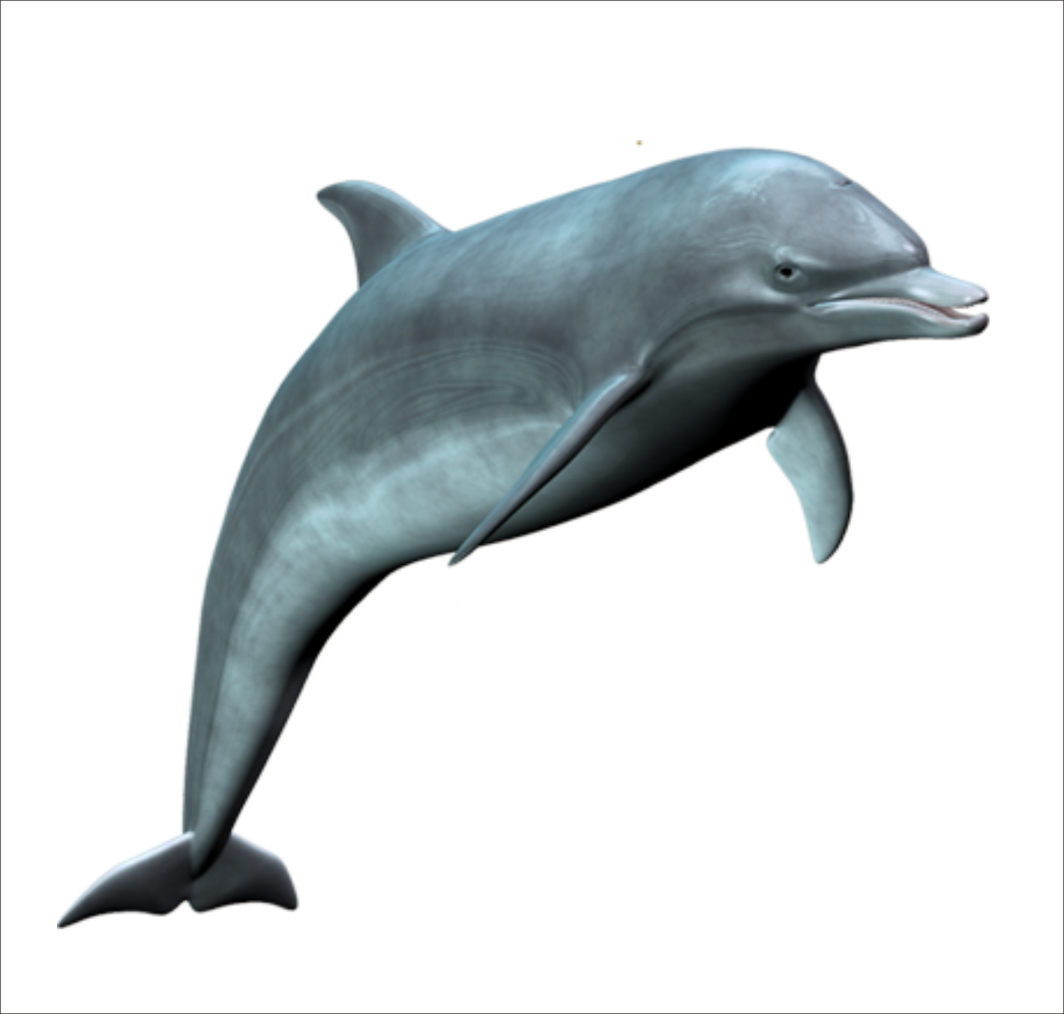 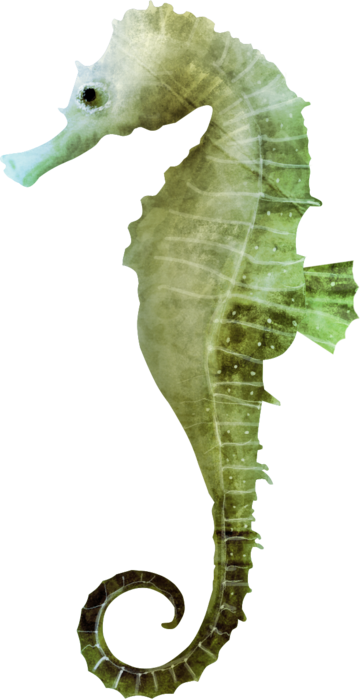 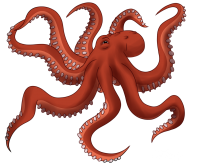 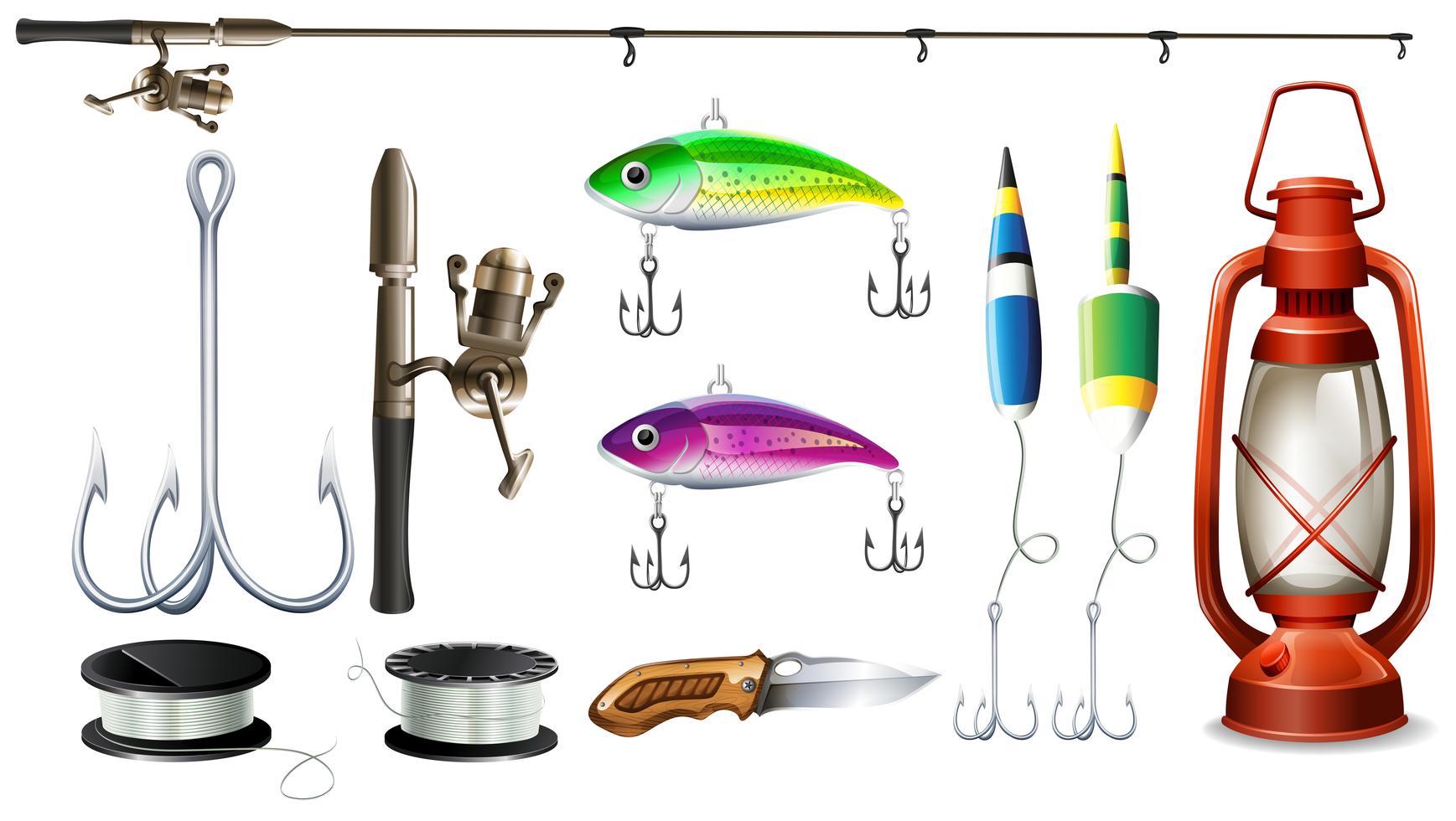 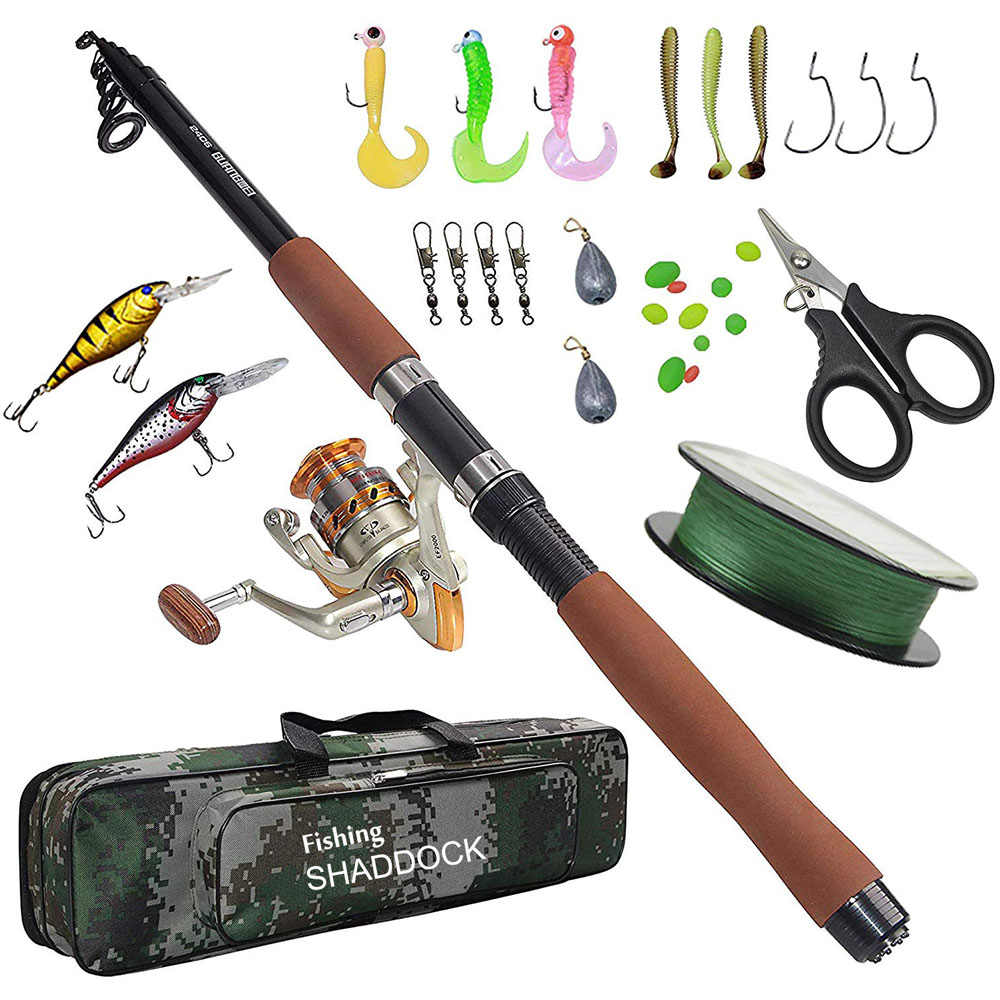